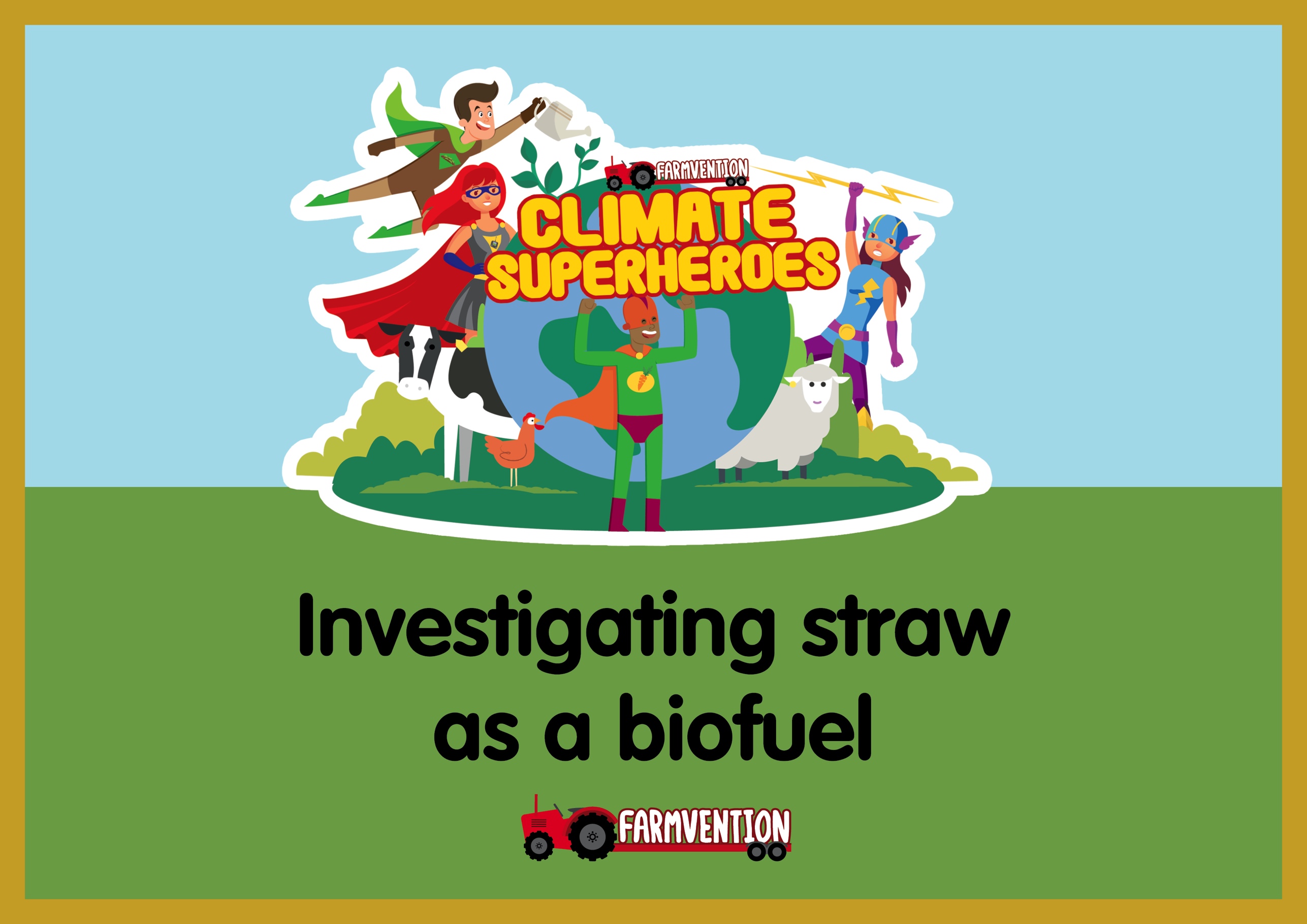 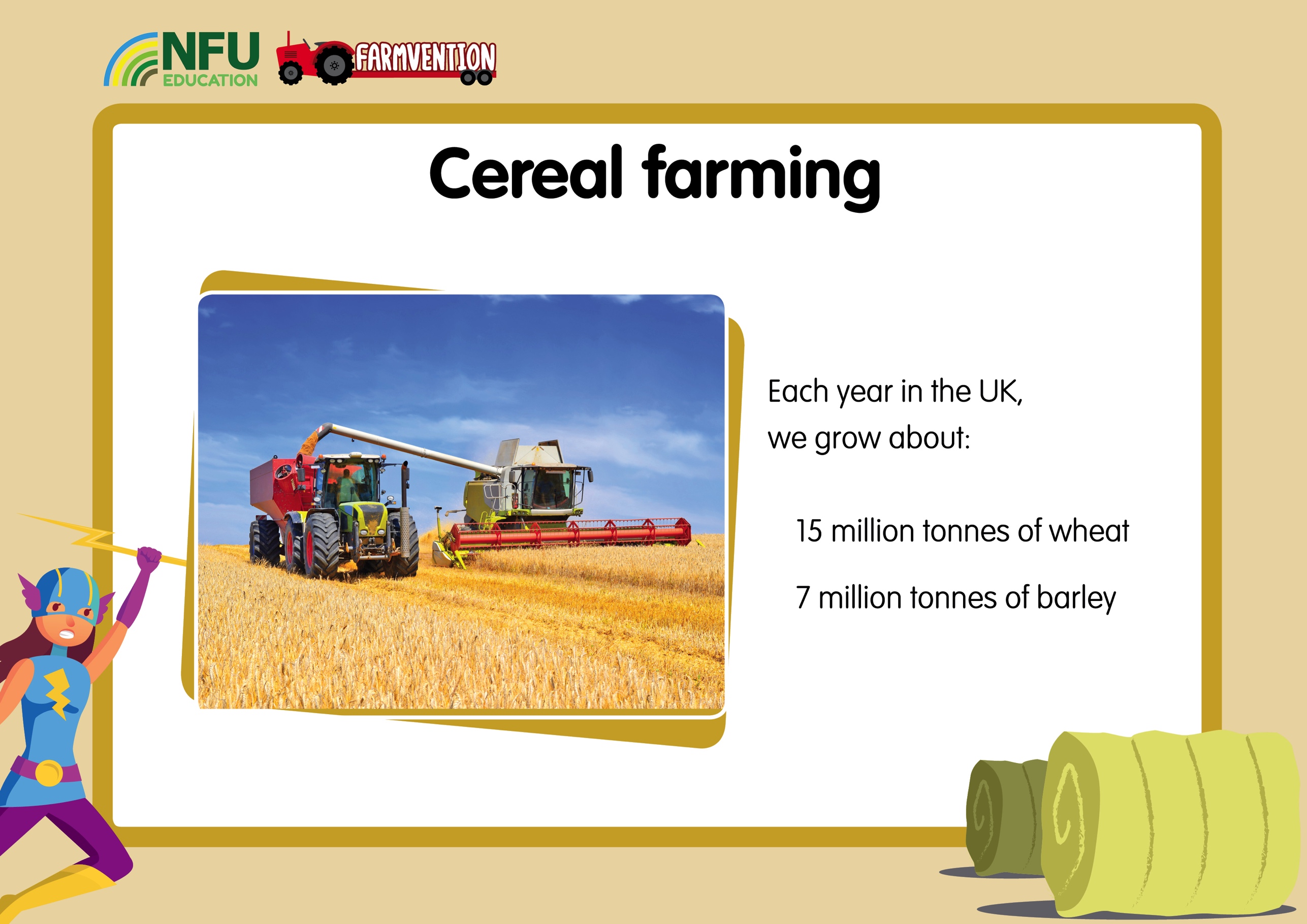 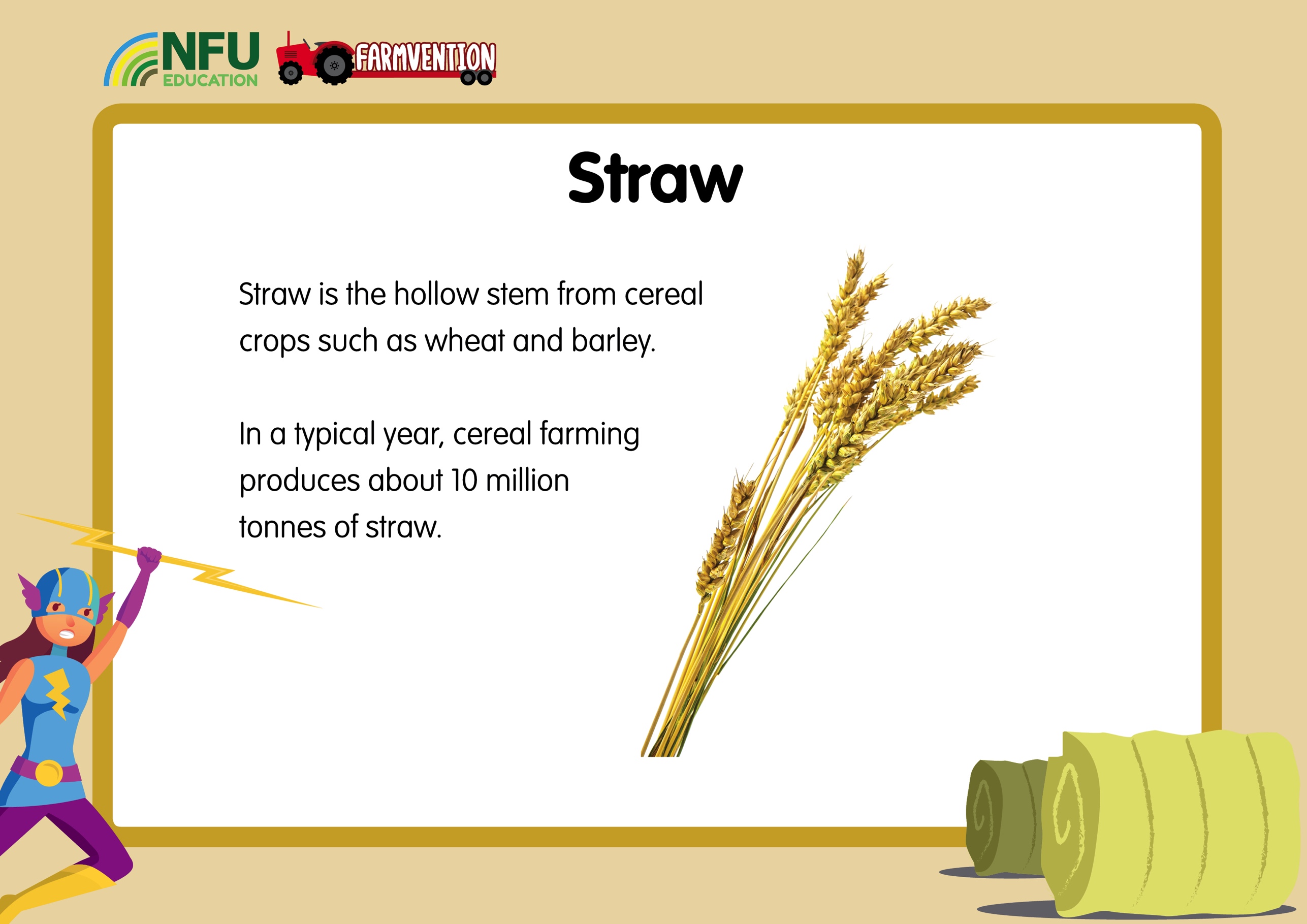 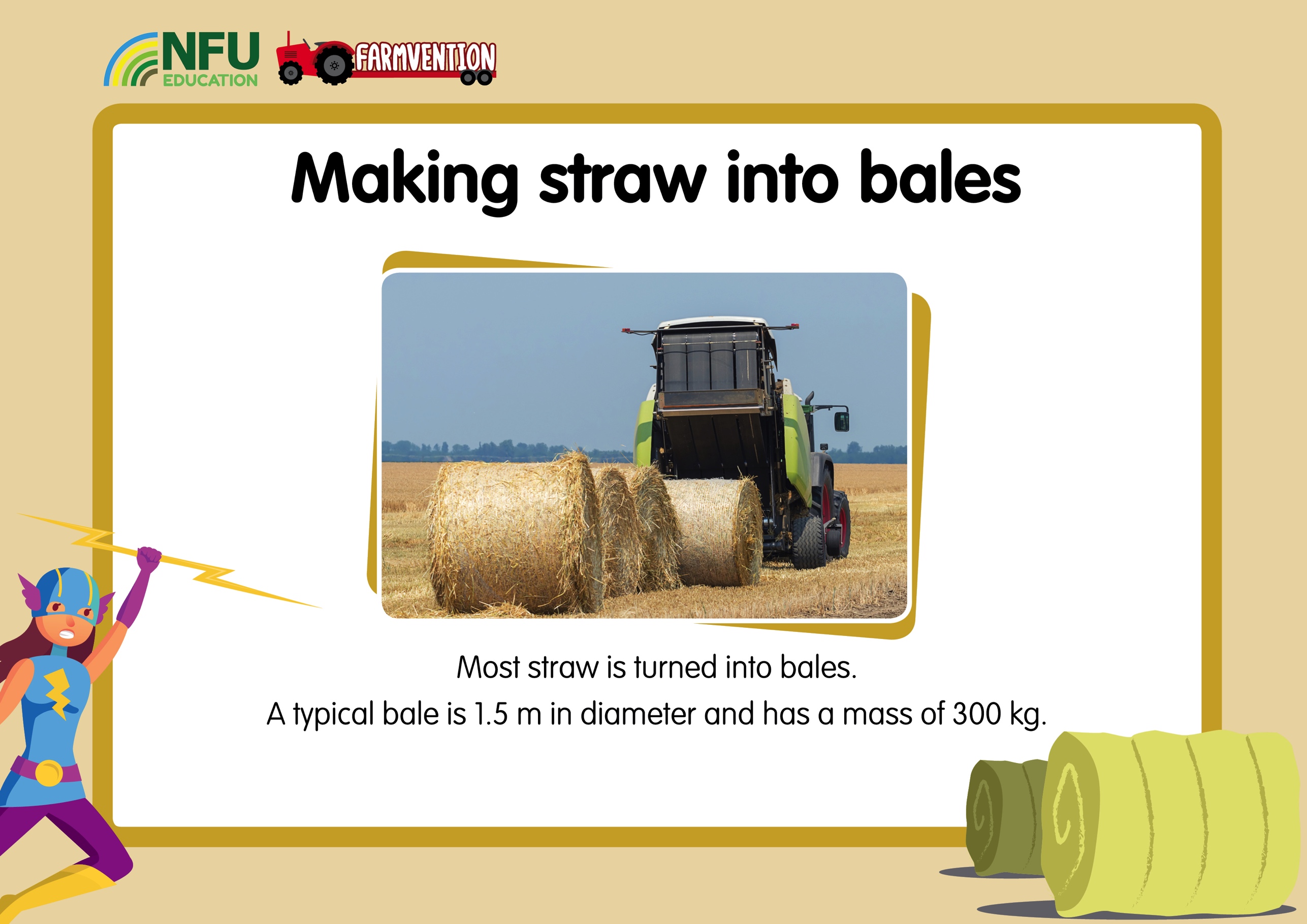 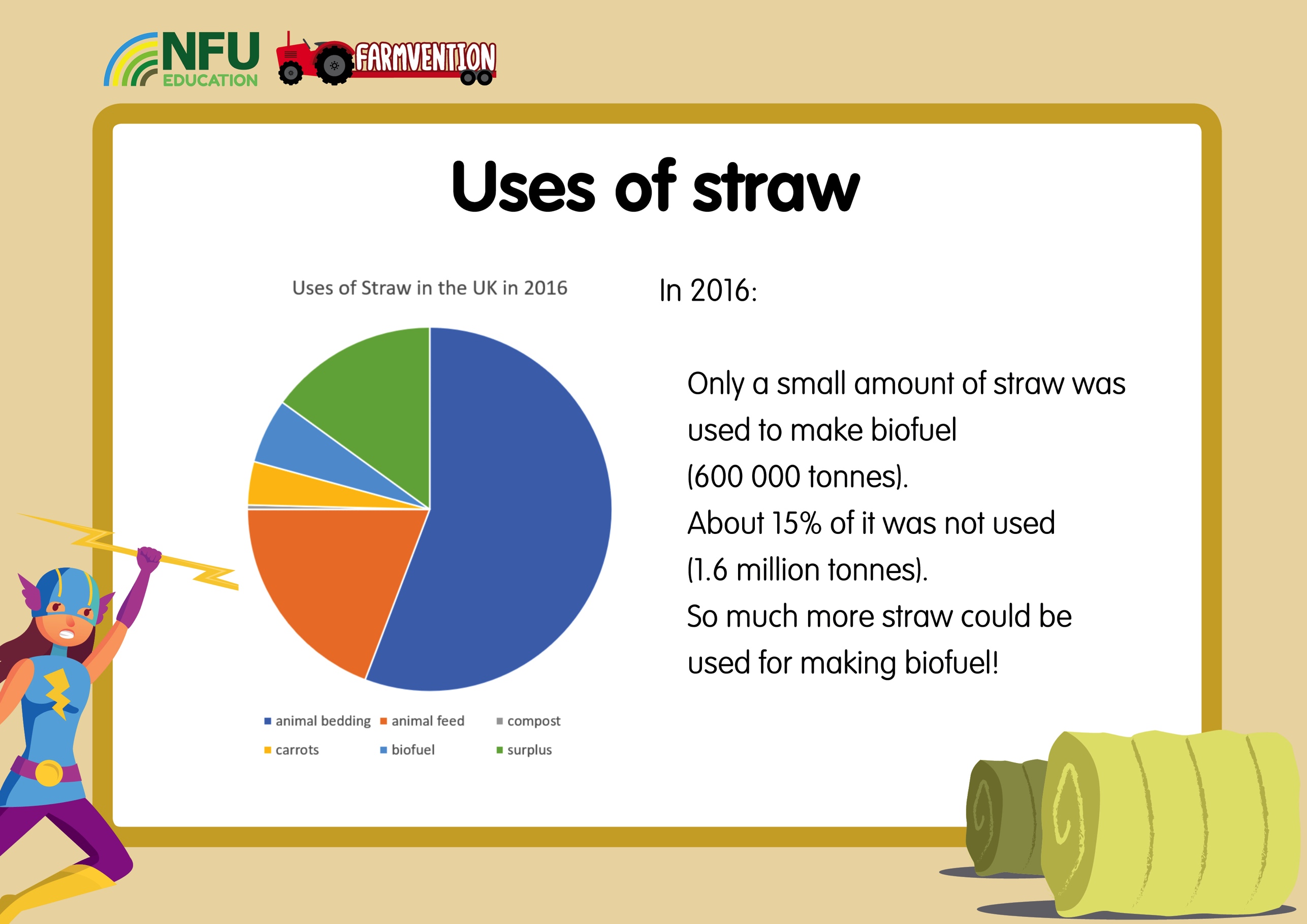 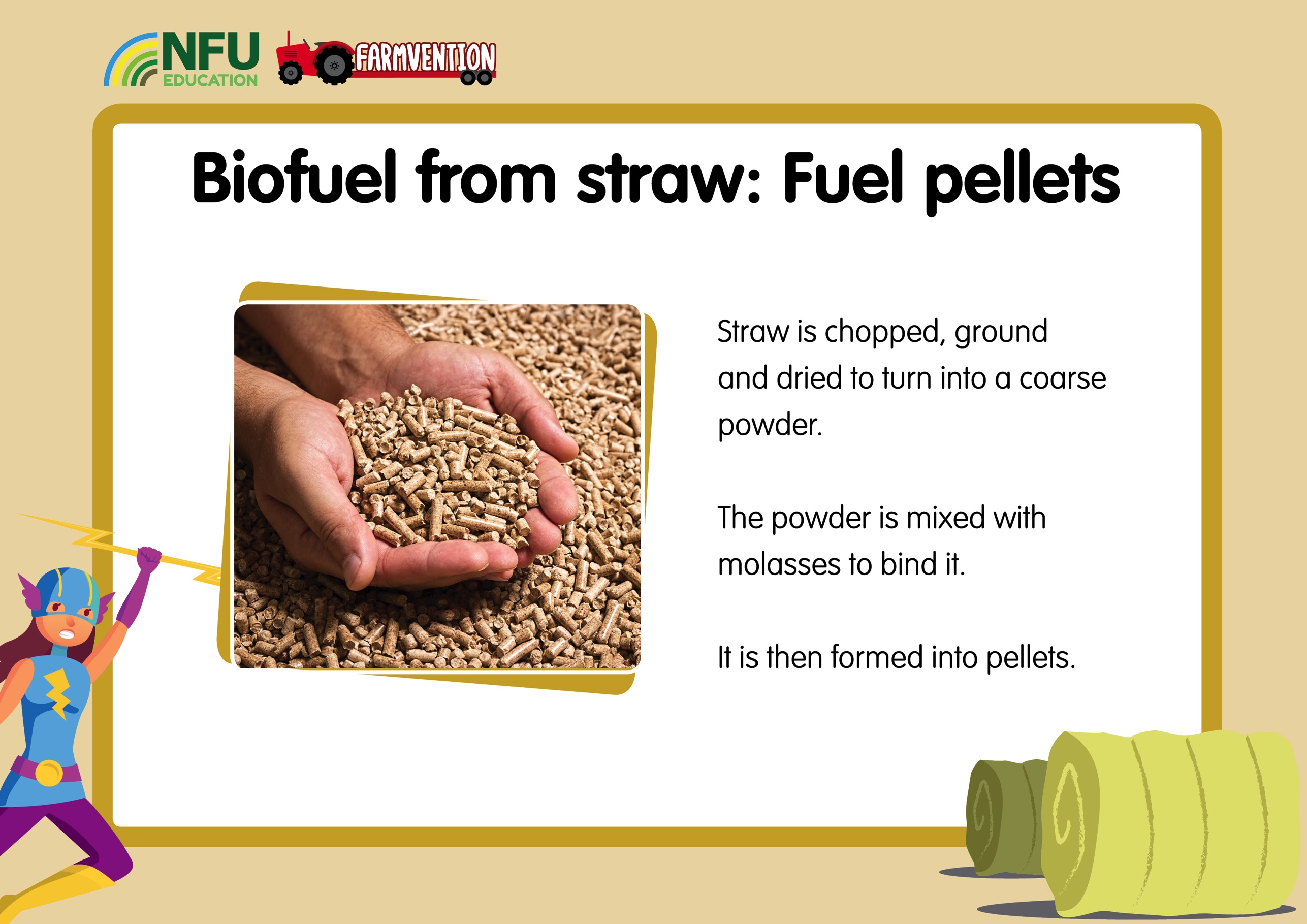 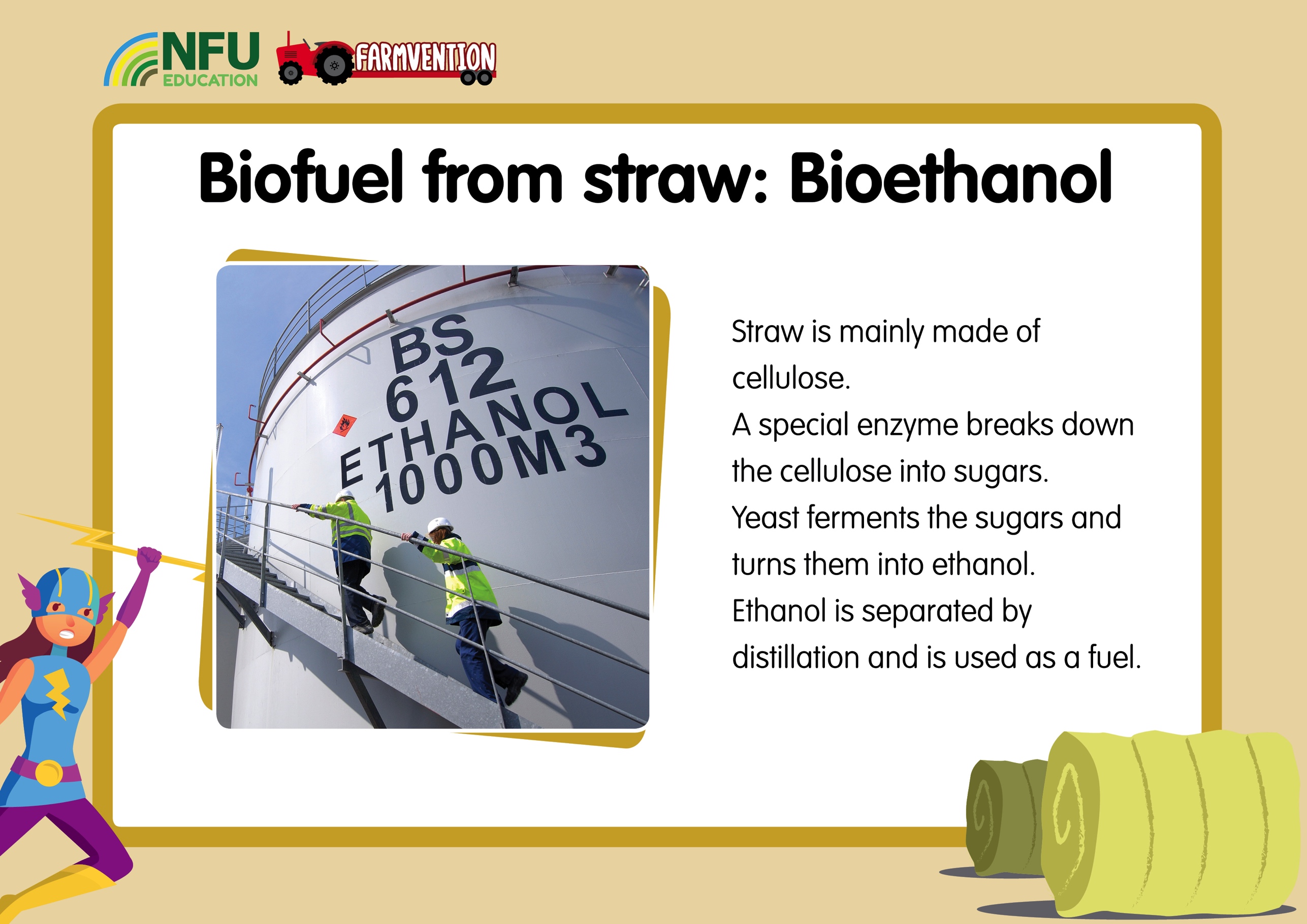 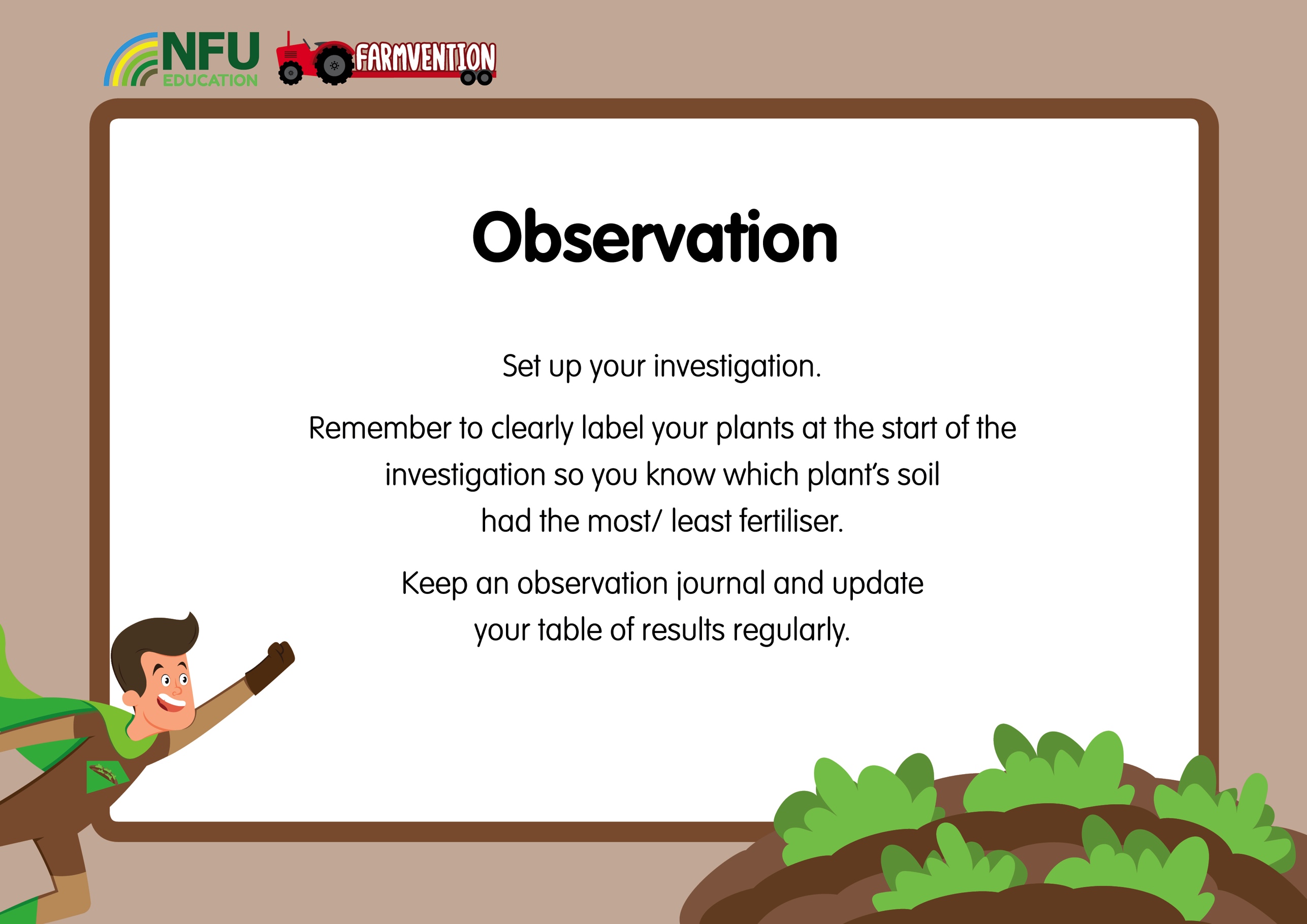 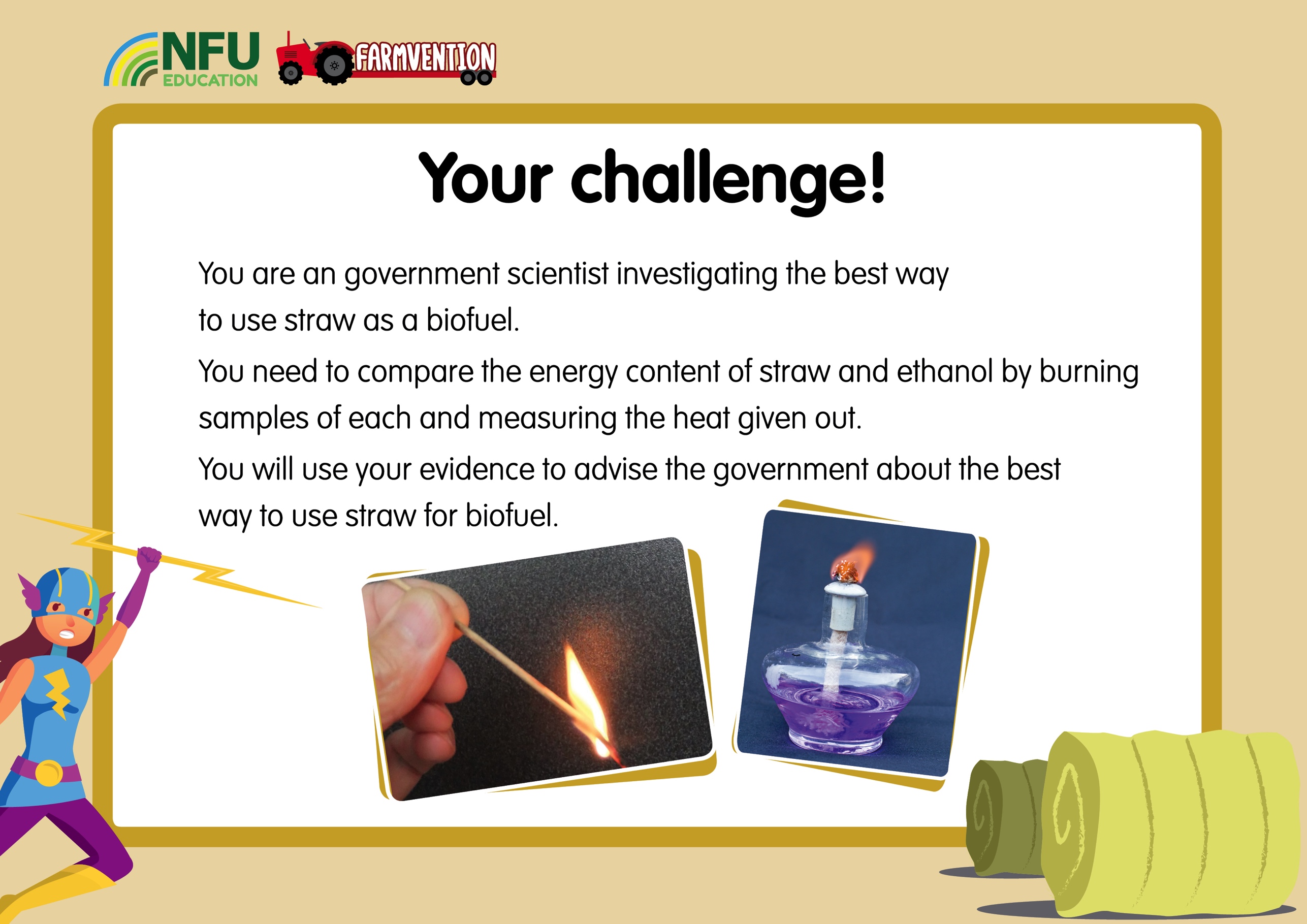 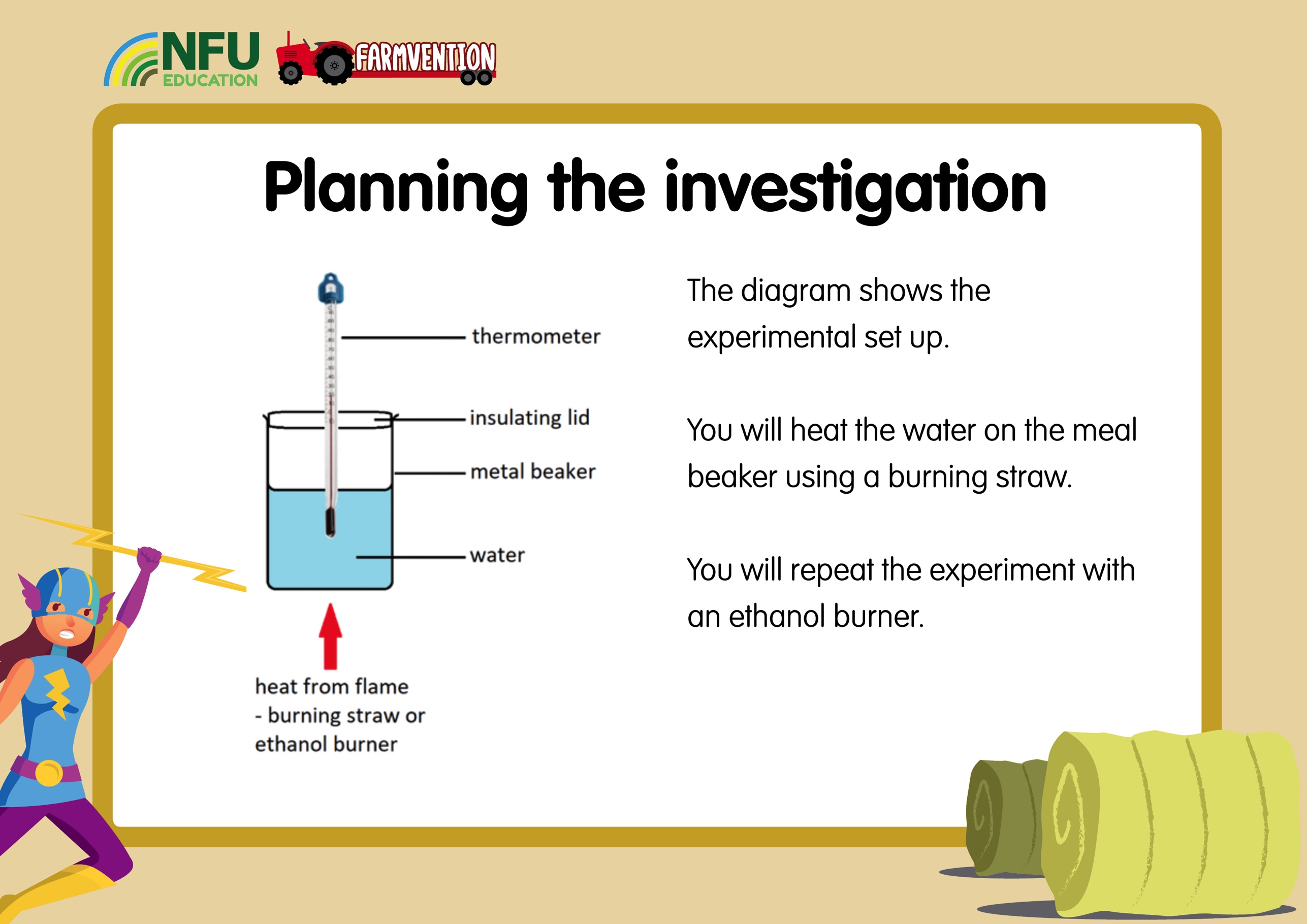 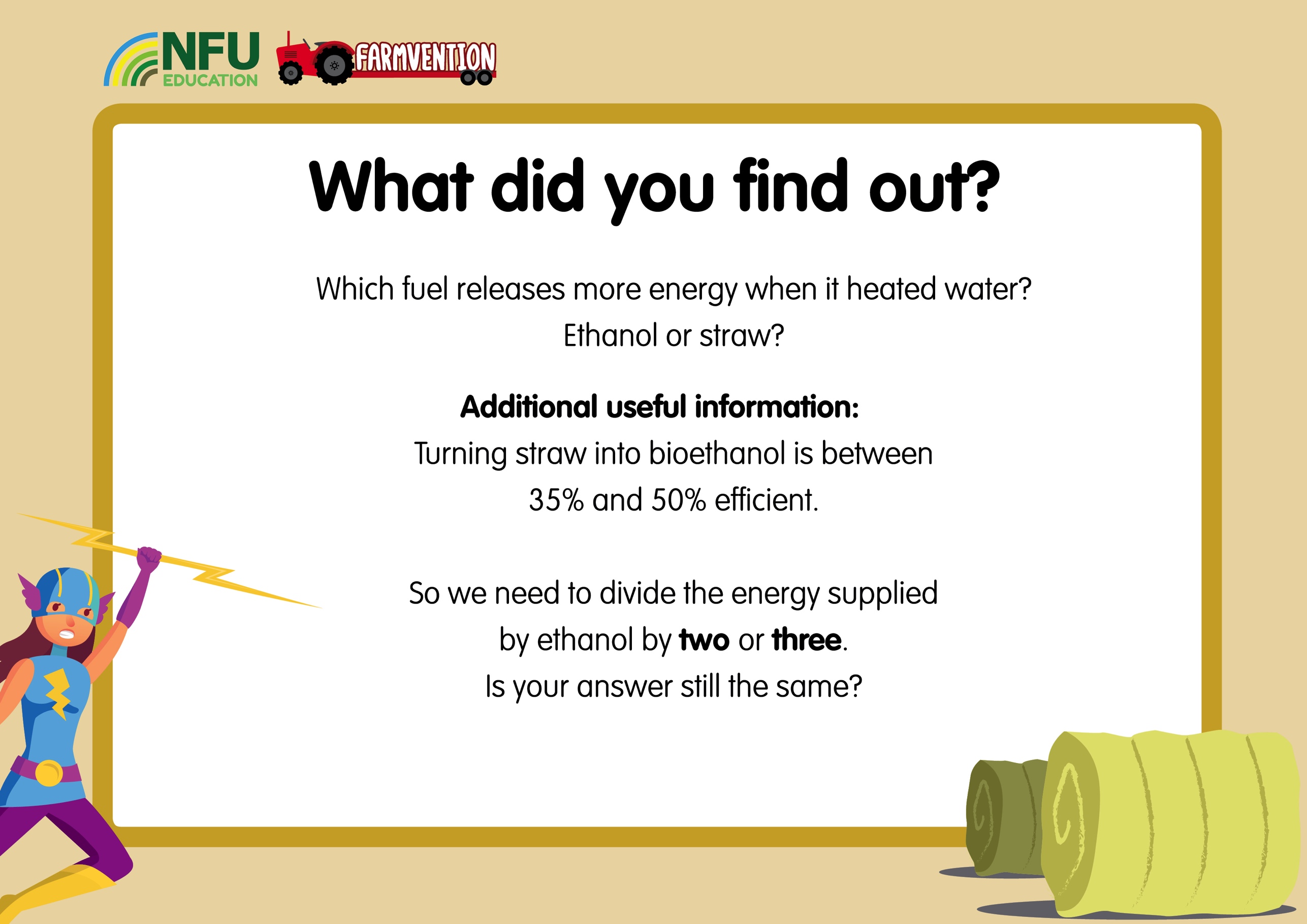 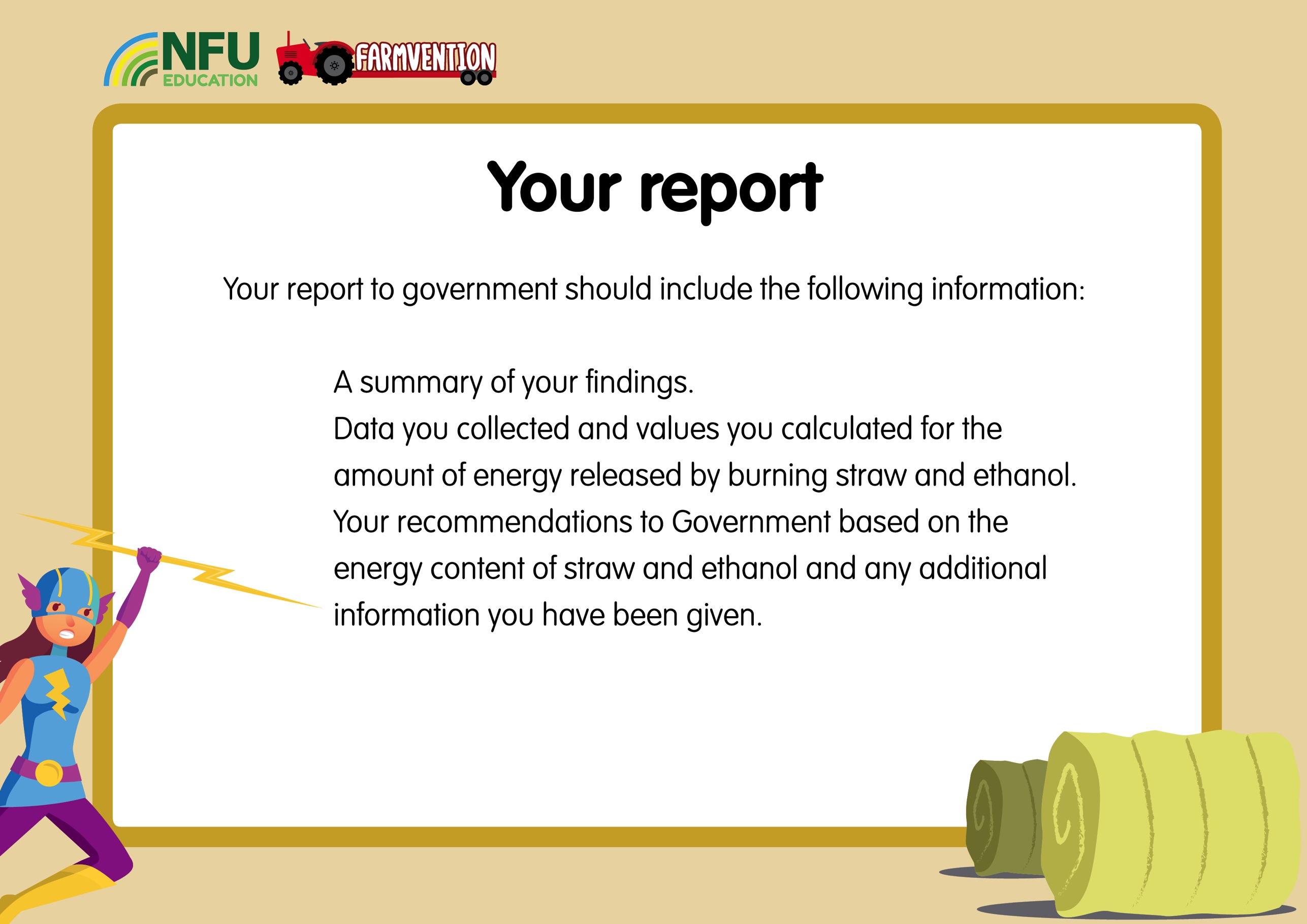 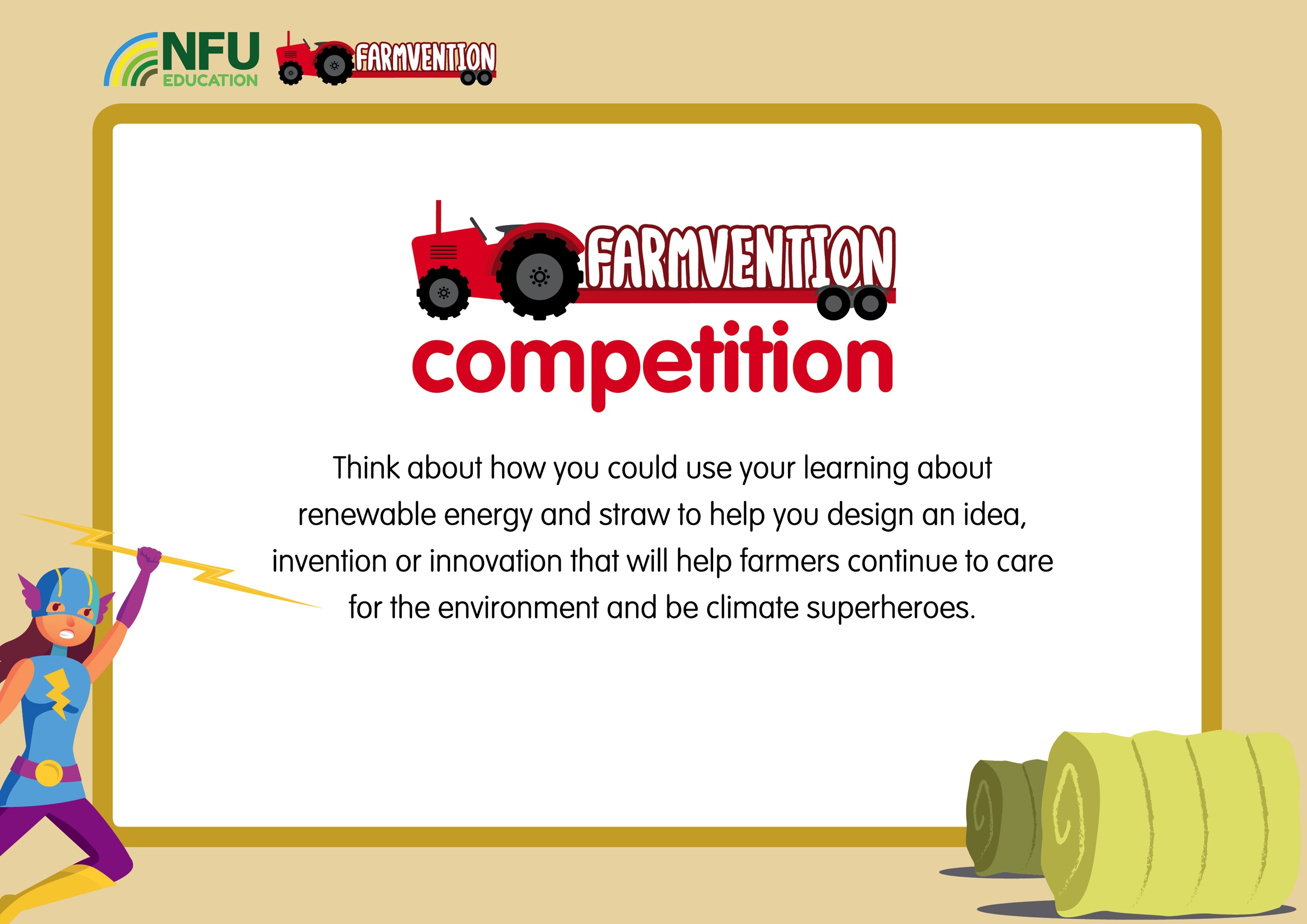 www.farmvention.com